Online Calenders
Lesson Objectives
To understand what an Online Calendar is
To understand the uses of an Online Calendar
What is an online Calendar
An online calendar is a web application that allow one or more users to edit, and optionally share with other users, online access to a calendar.
What do you think the uses of an online calendar would be for Cable Ties LTD?
Think on your own:
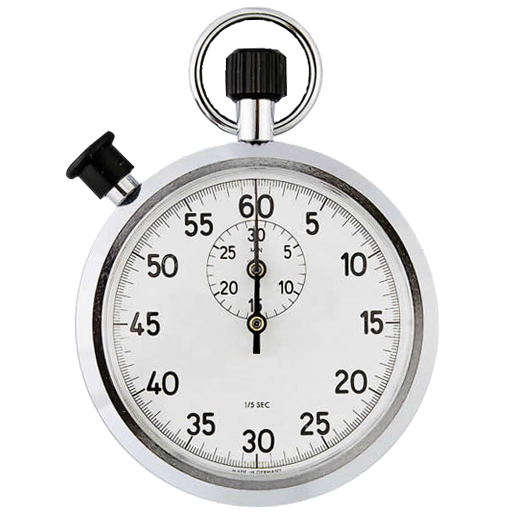 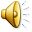 What do you think the uses of an online calendar would be for Cable Ties LTD?
Talk to your peers:
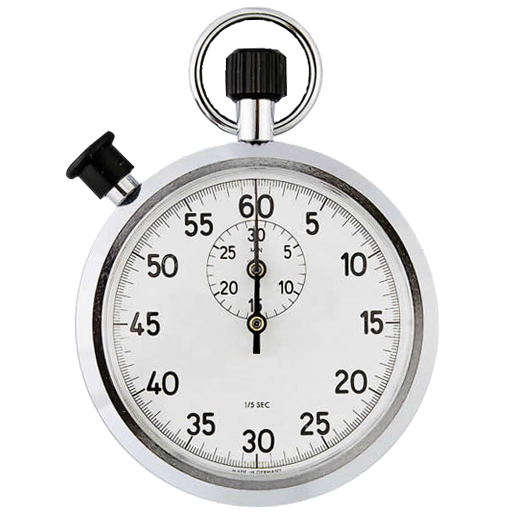 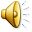 SHARE
Uses of an online Calendar
They can be shared between two people
Both users (Jackie and a Technician for example) can add, edit and view jobs
You have the ability to access from anywhere
Technicians can access the calendar on their Smartphone's
Reminders can be set up for jobs 
technicians can be alerted before the job is to start
Notes can be added to jobs/blocks
If a job is completed/there is a problem at the job,  the technician can leave a note
Online calendars include messaging systems 
Users can contact each other is there is ever a problem
Jobs are less likely to be double booked
There is a search facility
If a job for a customer needs to be cancelled it can easily be deleted
This may come up in your exams...
Review
To understand what an Online Calendar is
To understand the uses of an Online Calendar